Adatvizualizáció
Mert hiába a 
Big Data, 
ha nem tudjuk
 értelmezni
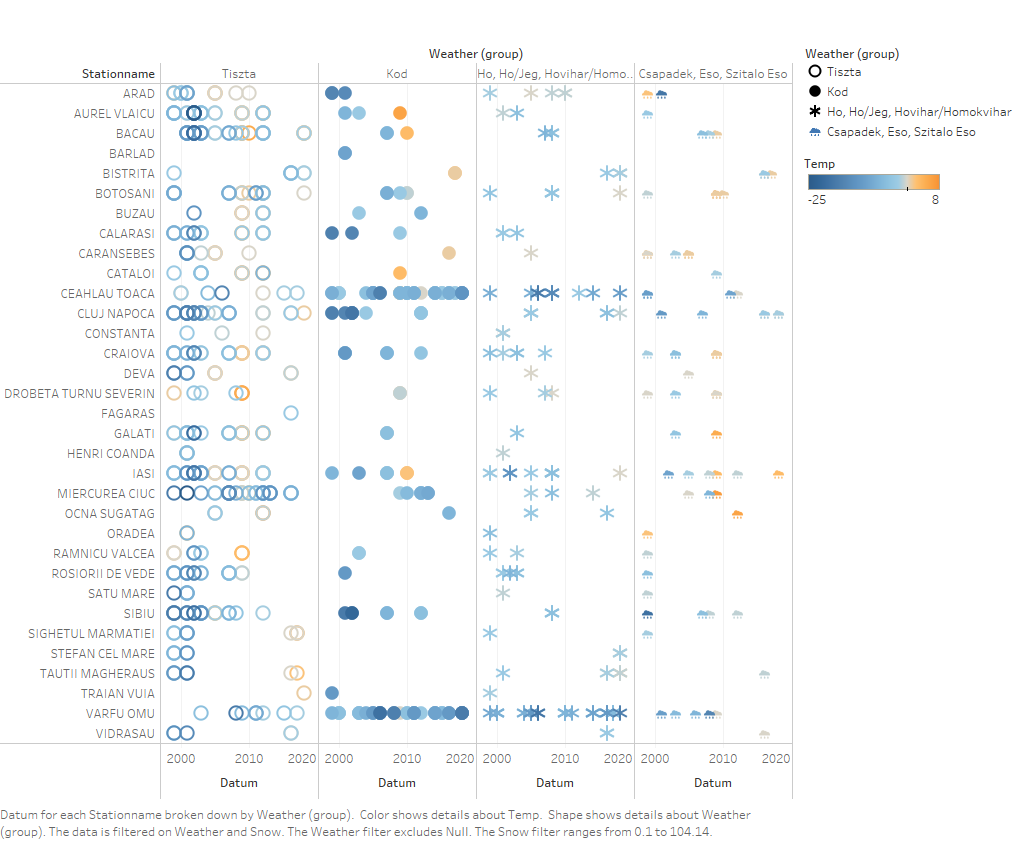 Jánosi-Rancz Katalin Tünde
Az adat az új olaj
Adatvizualizáció: számszerű adatok és összefüggéseik megjelenítése vizuális technikák (diagramok, grafikonok, ábrák stb.) segítségével

az adatmegjelenítés lehetővé teszi az adatok lenyűgöző és könnyen emészthető módon történő rendszerezését

gyorsabban és könnyebben kivonni az értelmet ezekből az információkból

lehetővé teszi olyan minták, trendek és összefüggések feltárását, amelyek egyébként észrevétlenek maradhatnak

Graphs are like jokes. If you have to explain them, they didn’t work (Anon.)
David McCandless
https://www.ted.com/talks/david_mccandless_the_beauty_of_data_visualization?language=hu#t-41419
TÖRTÉNETI KITEKINTÉS
https://history.infowetrust.com/
Az adatvizualizáció ereje
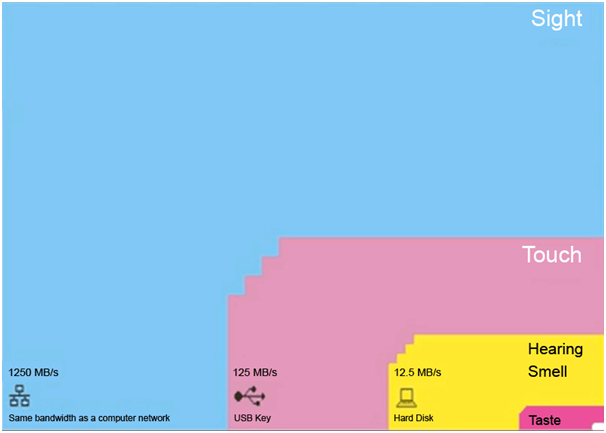 Forrás: Norretranders: The User Illusion: Cutting Consciousness Down to Size, PenguinPress Science
A vizualizáció
1. Időt takaríthat meg
2. Legyen egyértelmű célja
3. Csak a releváns tartalmat adja meg
4. Az adatokat / információkat megfelelően kódolja
Hogyan kódoljuk az információkat optimálisan?
Hogyan kódoljuk az információkat optimálisan?
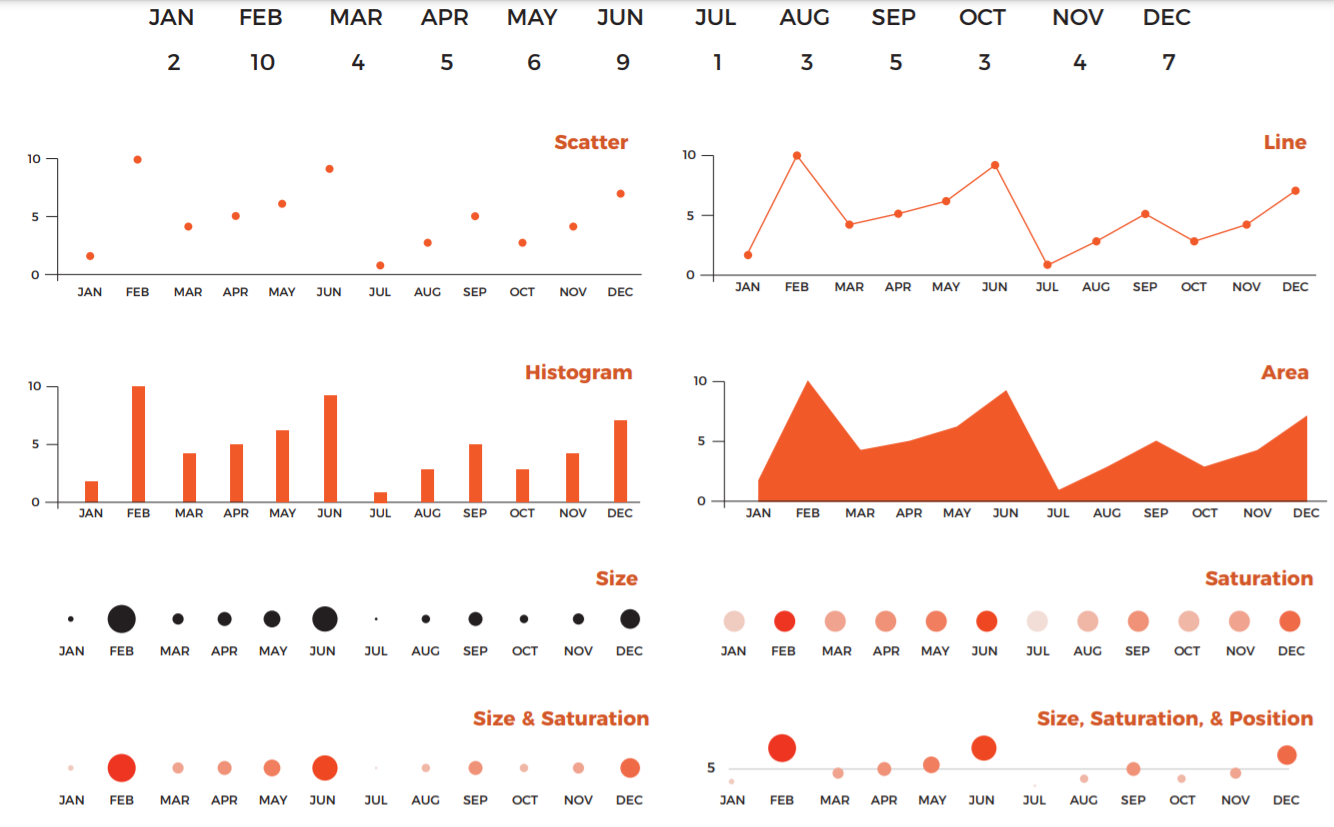 Mit kell tenni, hogy elérjük a célünkat?
Bertin, Jacques. Semiology of Graphics: Diagrams, Networks, Maps. Madison, WI: University of Wisconsin Press, 1983. Based on theory & experience
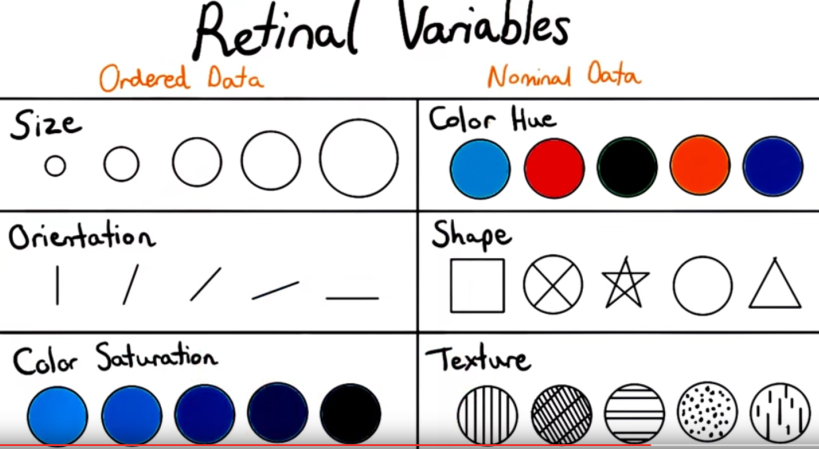 Statikus vagy interaktív adatmegjelenítés
évszázadok óta az emberek statikus adatmegjelenítést használnak, például diagramokat és térképeket.

 Az interaktív adatmegjelenítés: lehetővé teszi, hogy számítógépek és mobileszközök segítségével elmélyüljenek a részletekben, majd interaktív módon változtassák meg, hogy mely adatokat látják és hogyan dolgozzák fel

Idősorok vizualizációja
egy időintervallum alatt nyomon követik az adatokat vagy a teljesítményt
Alapvető adatvizualizációs típusok
Line Chart
Bar Chart
Scatter Chart
Area Chart
Map
Indicator
Pivot Table
Bullet Graph
Box Plot
Matrix
Még több:
https://datavizcatalogue.com/
https://boostlabs.com/
https://www.harvard.edu/
Mire figyeljünk?
Piktógrafika
Hosszúság vs. Terület

Valamit háromszorosára növelni…
9-szer nagyobbnak tűnik majd
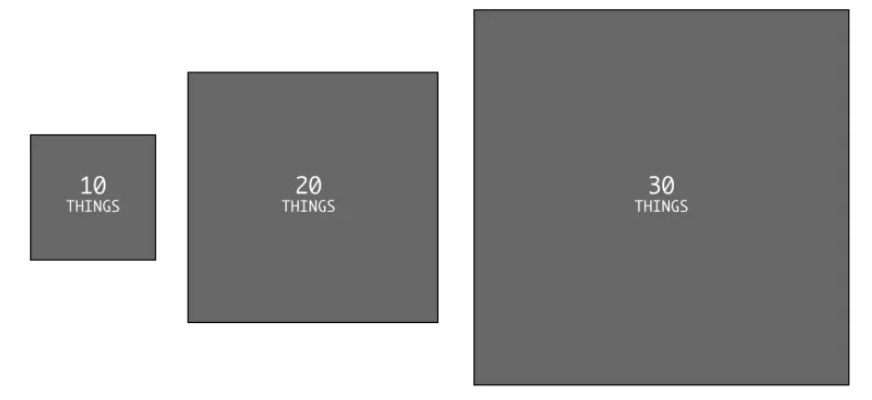 Térképek és terület
Fontosságot szentelünk a méretnek,
még akkor is ha nincs relevanciája
Hossz és méret
Először a hosszuságot vesszük figyelembe
 és utána számolunk
Szándékos csalások
Hová fektetnél be? Halmozott vs. Iterált időszakok
Duplája? Csonkított tengely
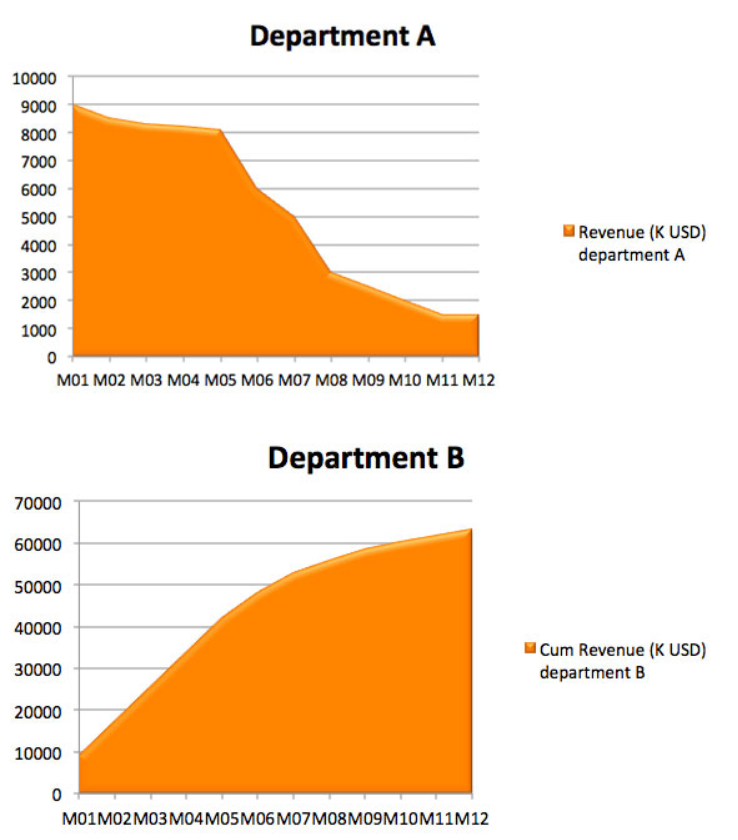 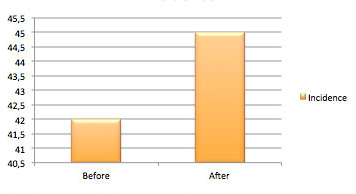 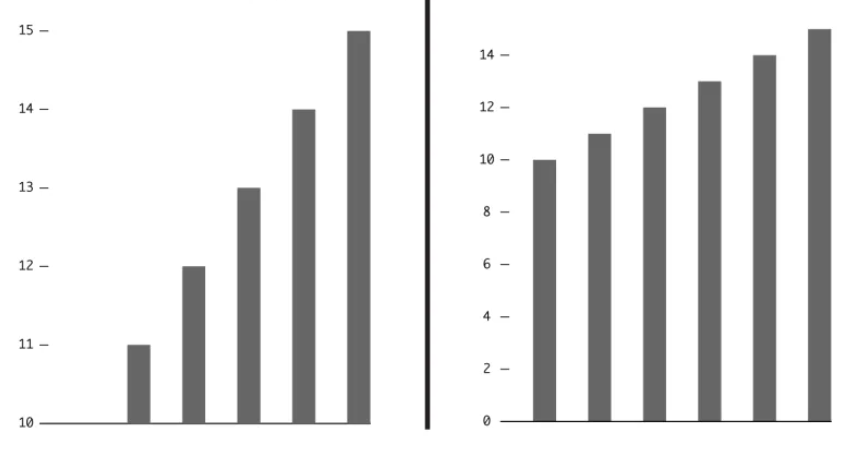 Rossz
Jó
Szándékos csalások
Melyik terápiára mennél?
Kiragadni egy részletet
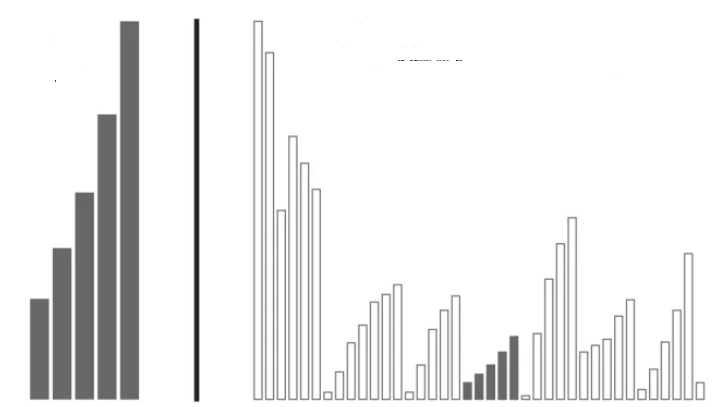 Valós példák csalásokra
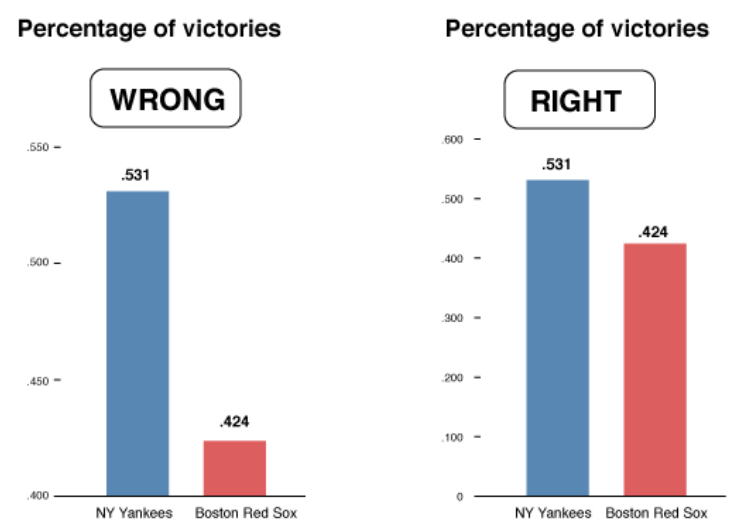 Major league baseball
A népesség méretének figyelmen kívül hagyása lehetetlenné teszi az arányok összehasonlítását.
Olyan dolgokat tenni egy diagramra, aminek semmi köze egymáshoz
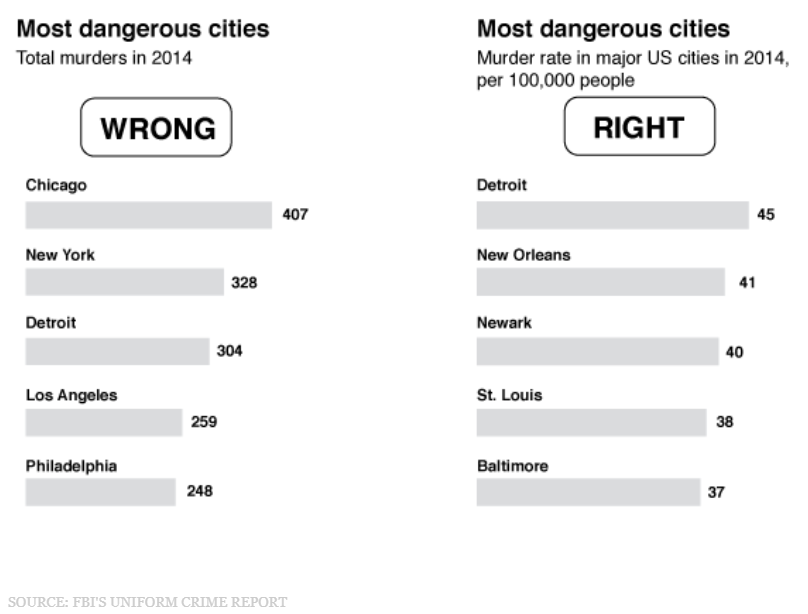 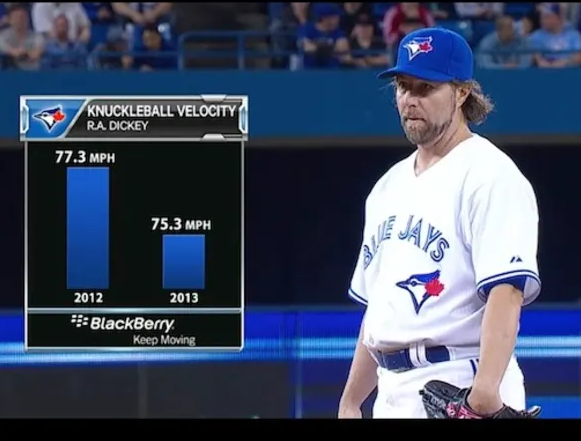 Muszlim nagyobbnak tűnik
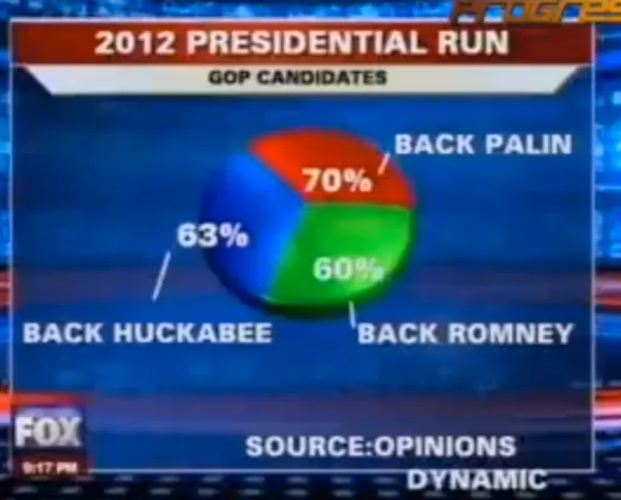 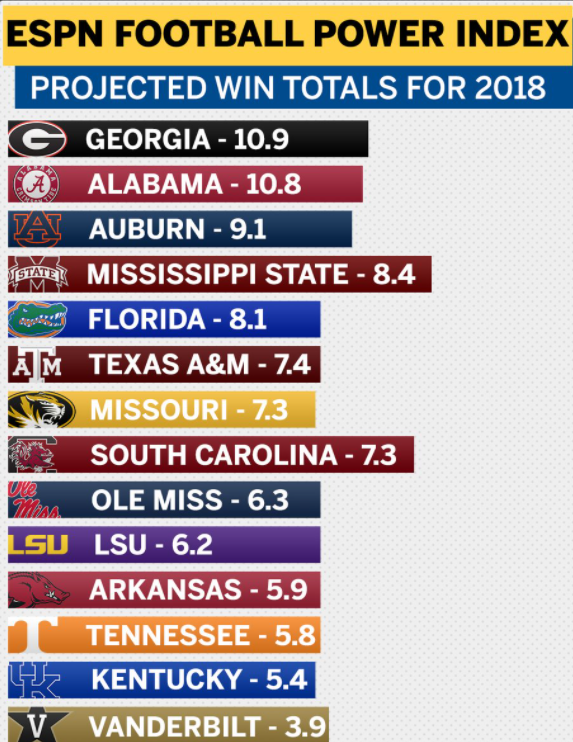 19?=39
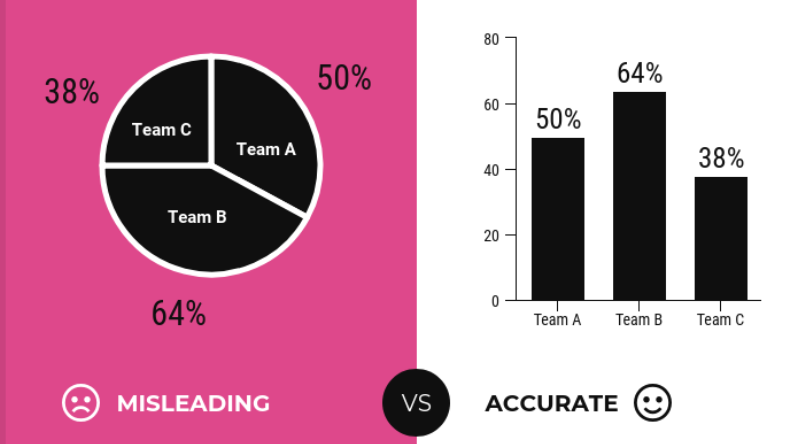 Kiragadni egy részletet
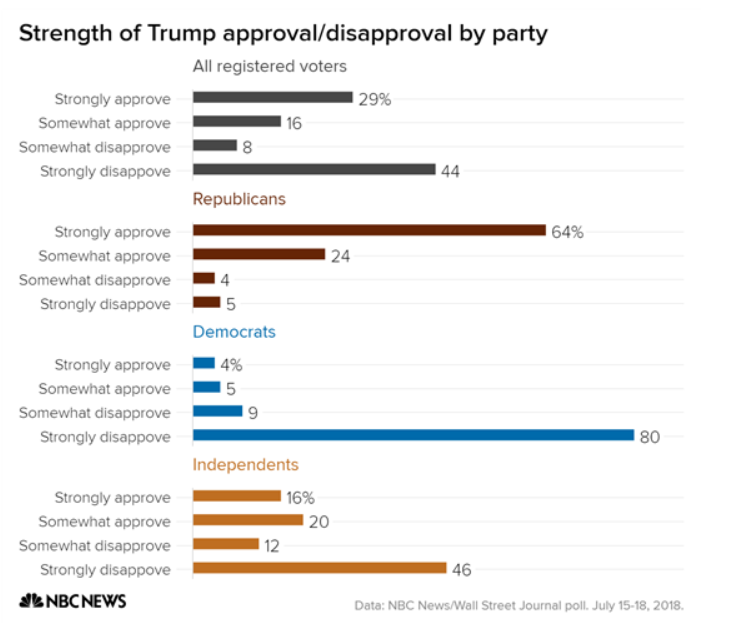 https://venngage.com/blog/misleading-graphs/
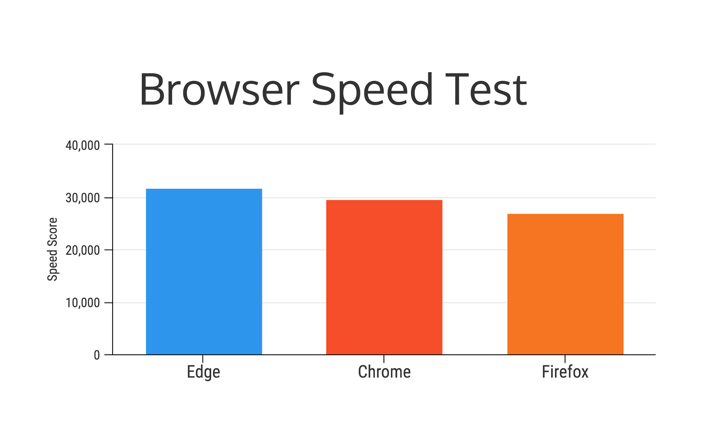 Helytelen
Helyes
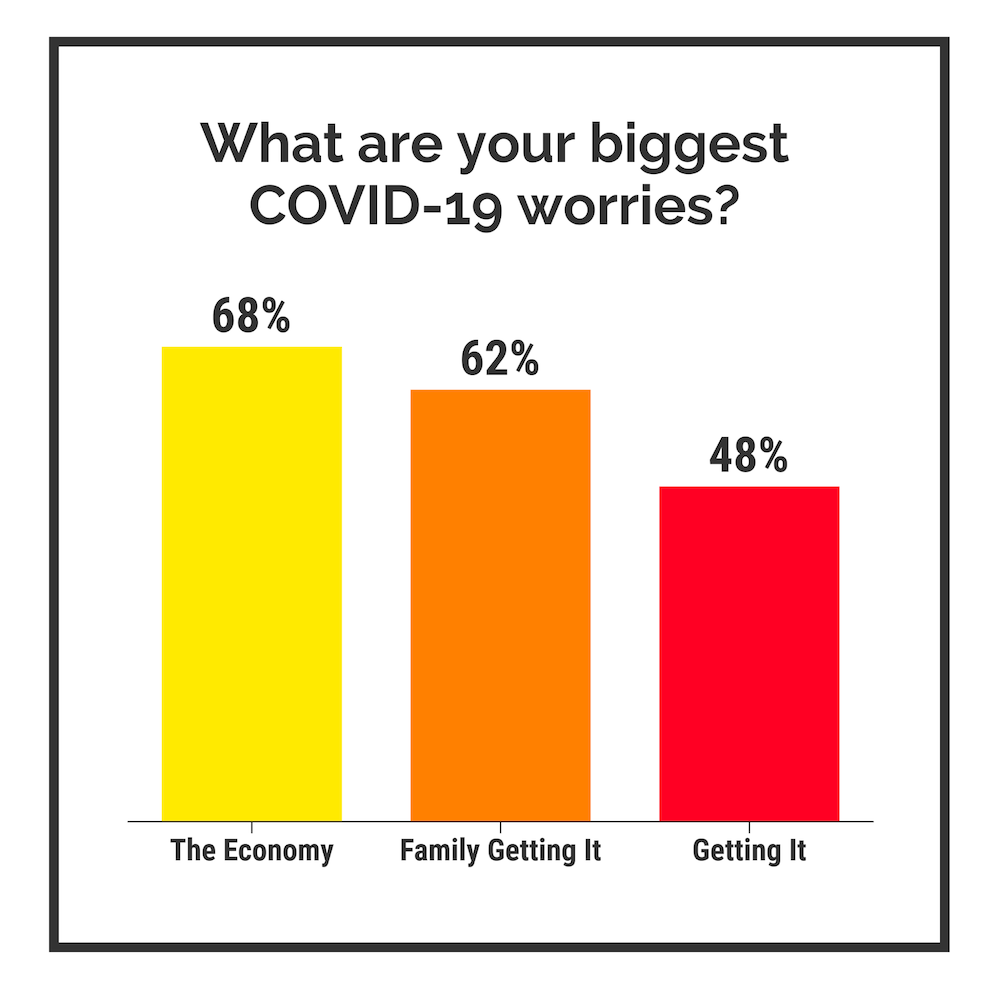 Helytelen
Helyes
Színek fontossága
Színek fontossága
Color coding
Adatvizualizációs platformok
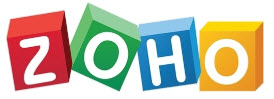 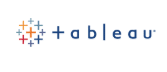 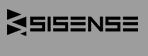 Google Data Studio
Google Fusion Tables
Microsoft Power BI
Tableau
Gephit
Rowgraph
Hubspot
Whatagraph
Xplenty
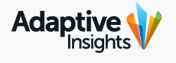 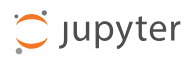 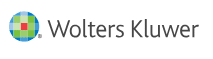 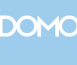 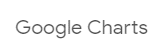 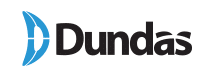 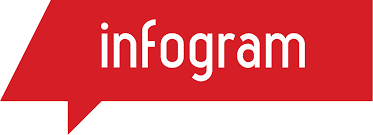 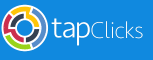 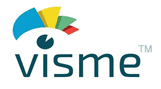 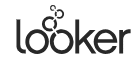 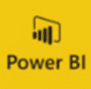 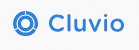 https://d3plus.org/
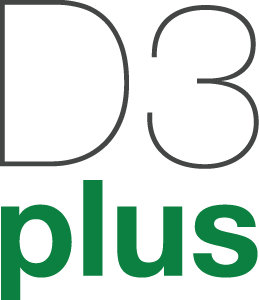 a D3 javascript könyvtár kiterjesztése
Adatvizualizáció
Csala Dénespályázat
http://csaladenes.egologo.ro/


http://csaladenes.egologo.ro/?p=1878


https://d3plus.org/examples/1.0/


https://github.com/szekelydata/blog
Forrás: http://csaladenes.egologo.ro/
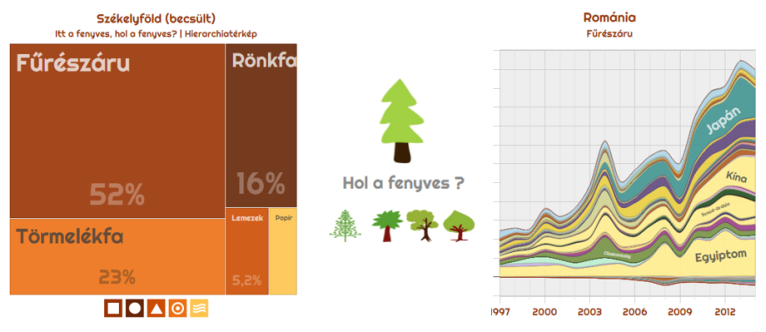 Hol vagytok székelyek?
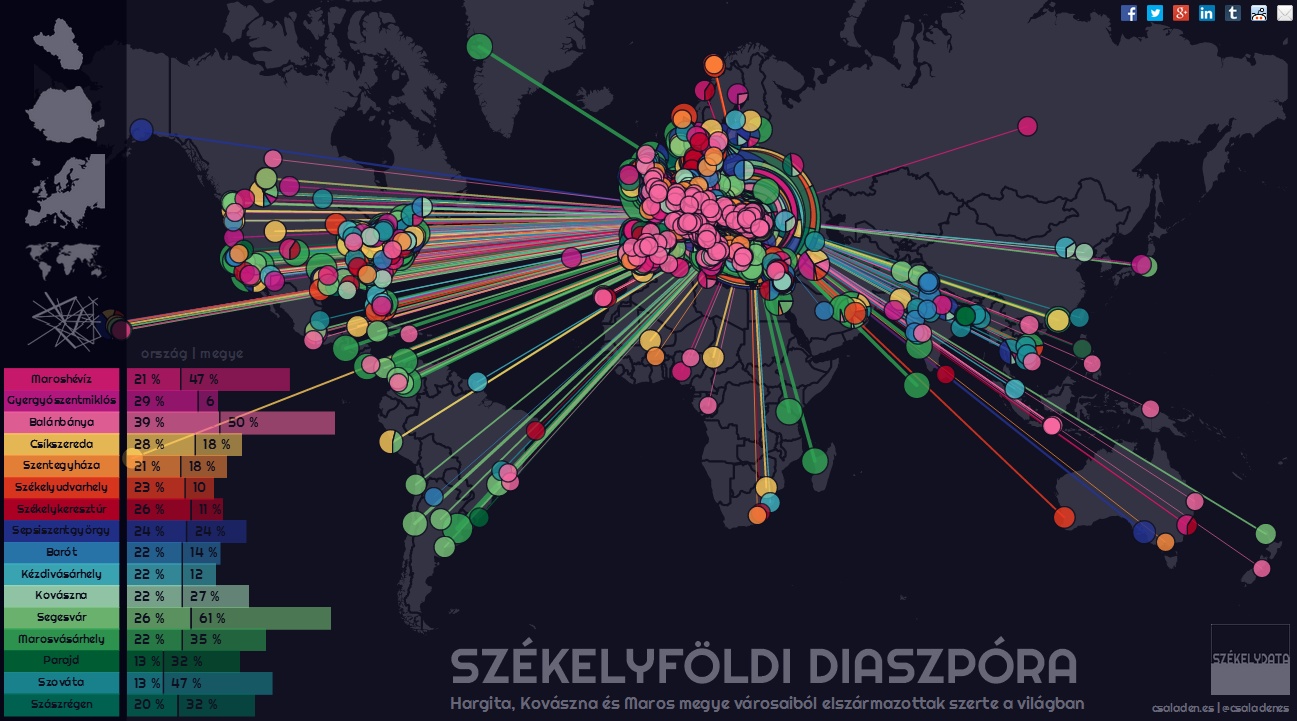 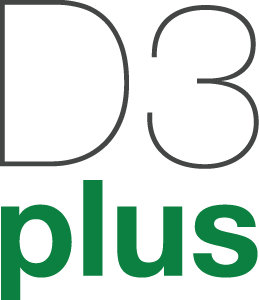 Adatok átadásával és egy pár metódus beállításával, a d3plus könnyedén megalkotja az interaktív vizualizációját, amelyek segítenek a nyers adatok értelmezésében .
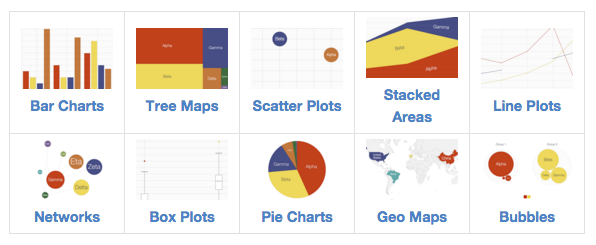 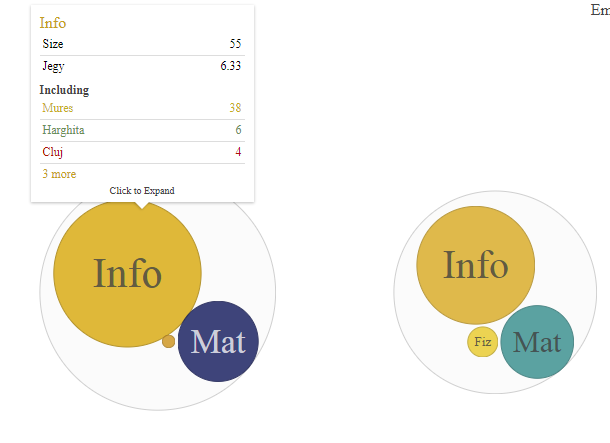 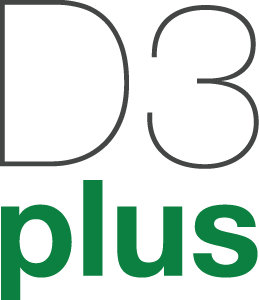 Sapientia EMTER verseny
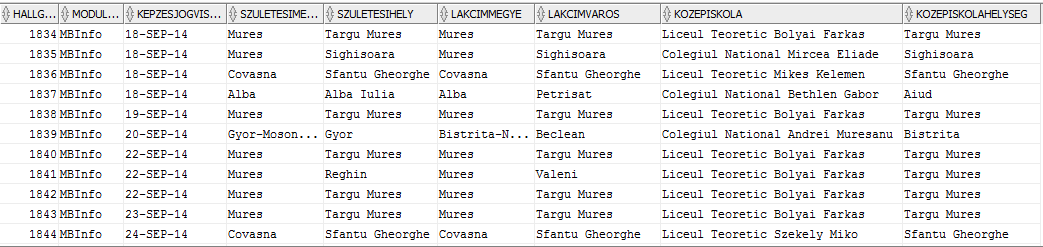 <meta charset="utf-8">

<script src="http://d3plus.org/js/d3.js"></script>
<script src="http://d3plus.org/js/d3plus.js"></script>

<div id="viz"></div>

<script>
 d3.json("jelentkezok2.json", function(data)
{
 var visualization = d3plus.viz()
    .container("#viz")  
    . title("Emter verseny Sapientia")
    .type("bubbles")     
	.data(data.filter(function(d) { return d.Jegy>0; }) )    
	.id(["Ev","Kategoria", "Megye", "Helyseg", "Iskola"])
    .depth(0)           
	.time("Ev")
	.size(function(d) { return d.d3plus.total;})
	.aggs({"Jegy":"mean"})
    .color("Jegy")  
    .draw()  
	
</script>
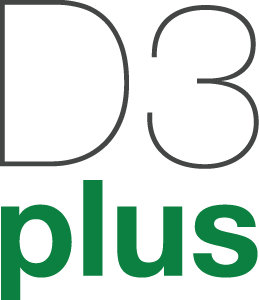 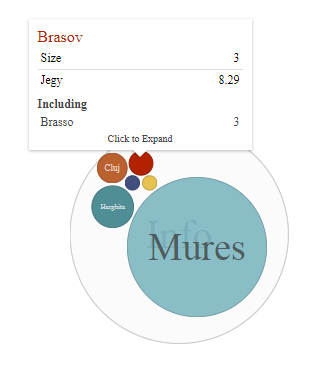 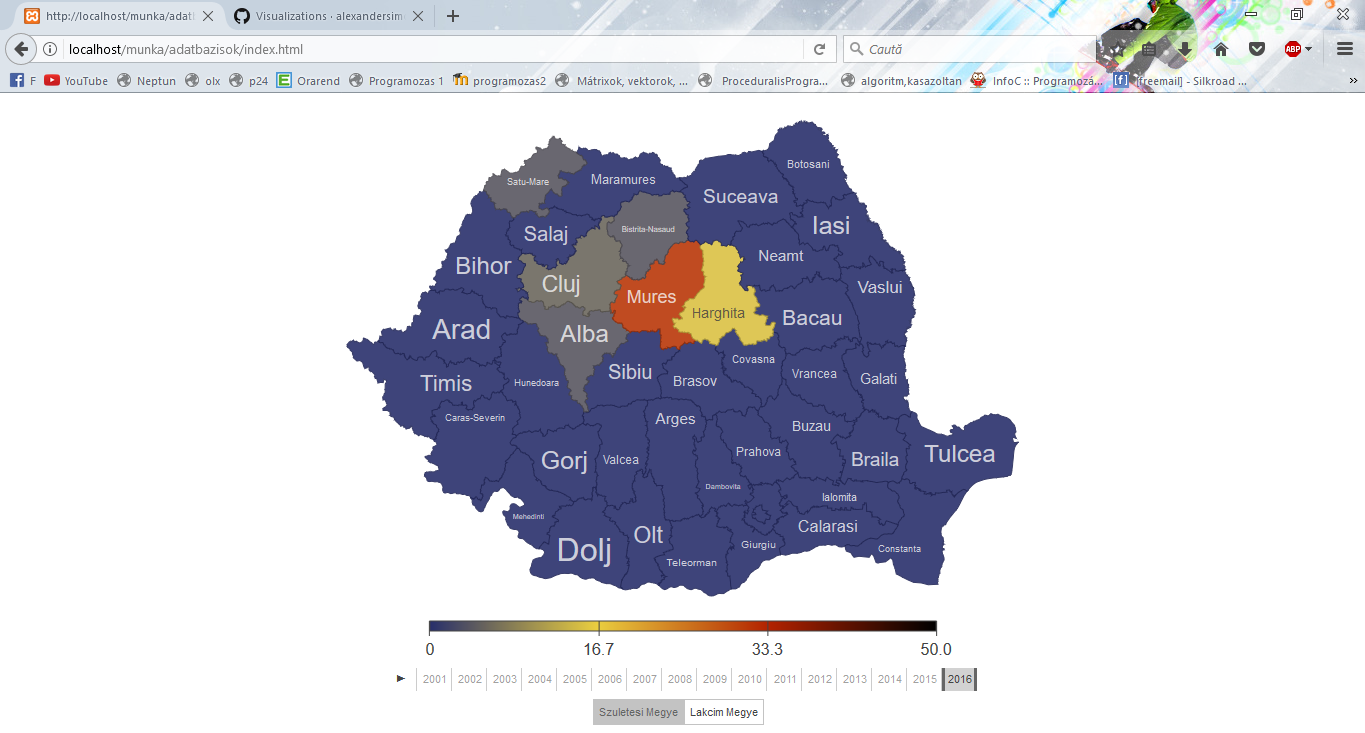 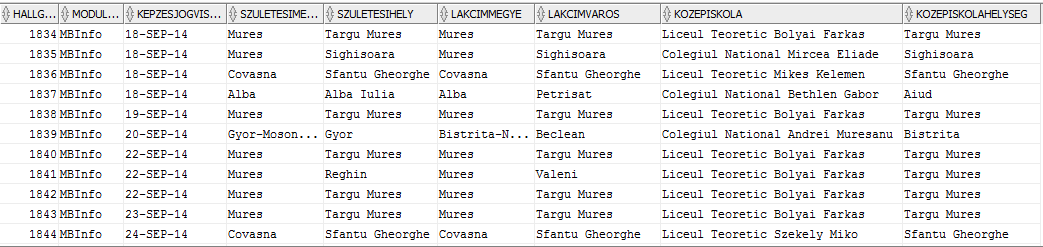 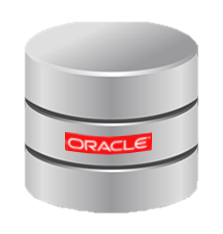 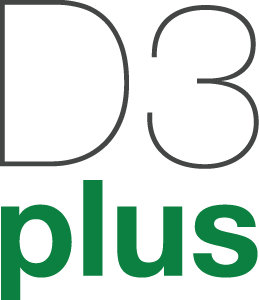 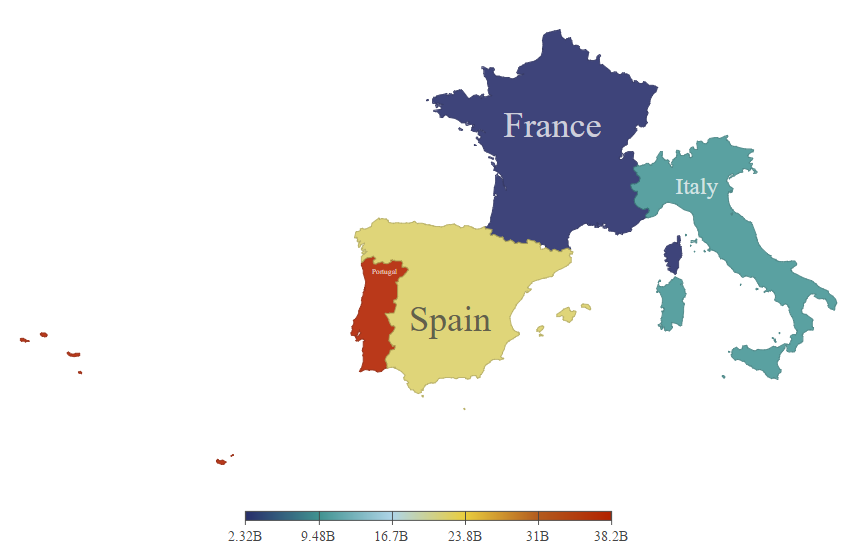 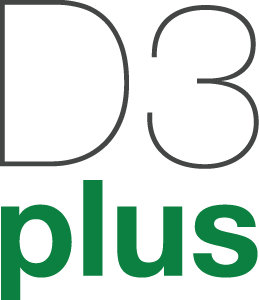 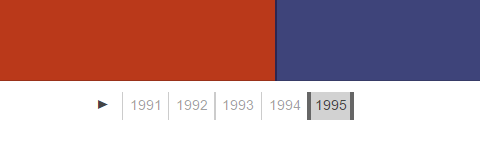 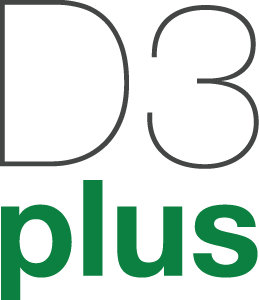 https://rawgraphs.io/
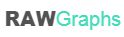 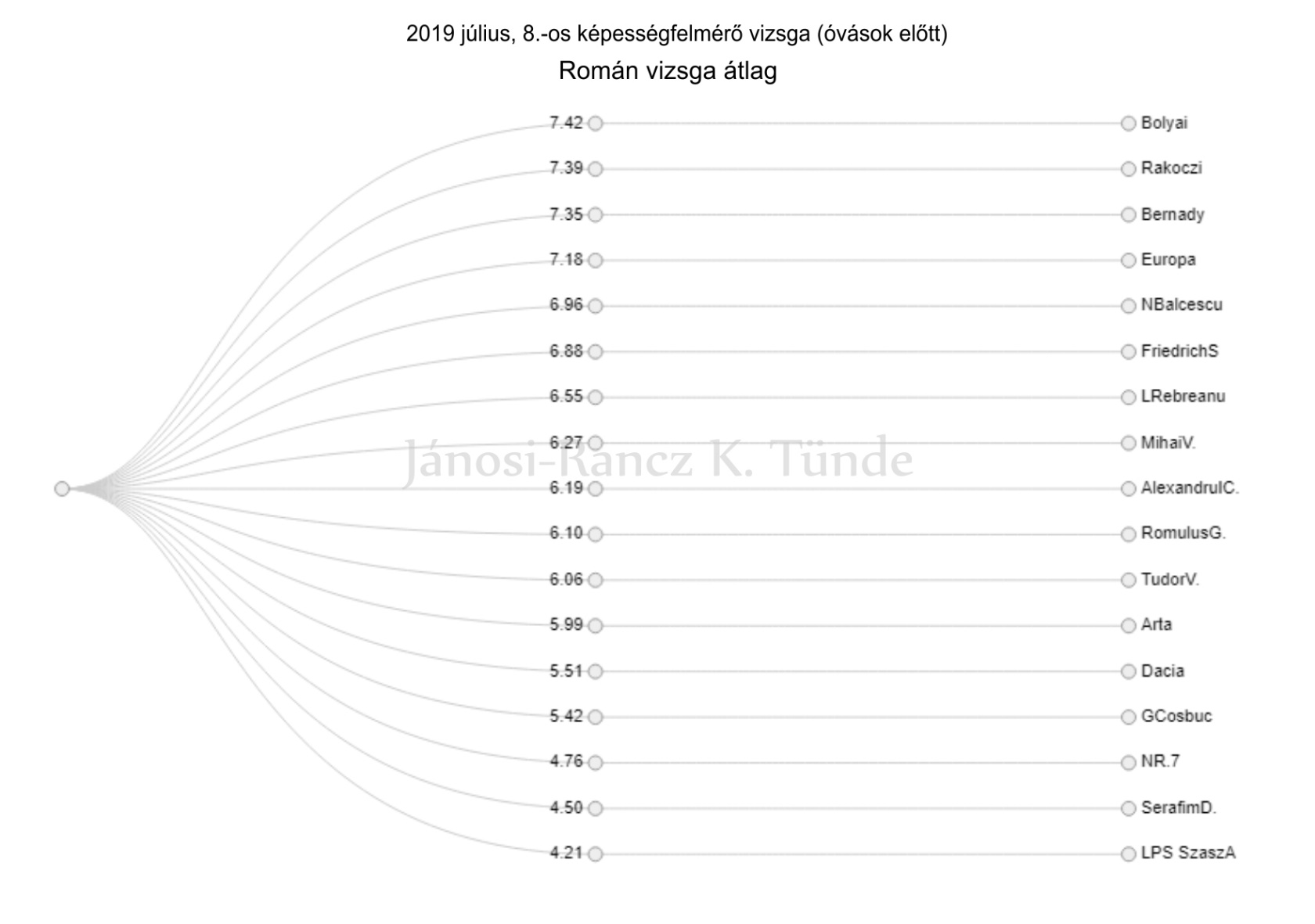 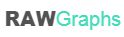 https://www.tableau.com/
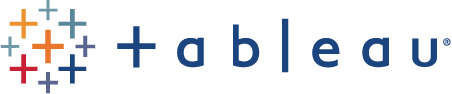 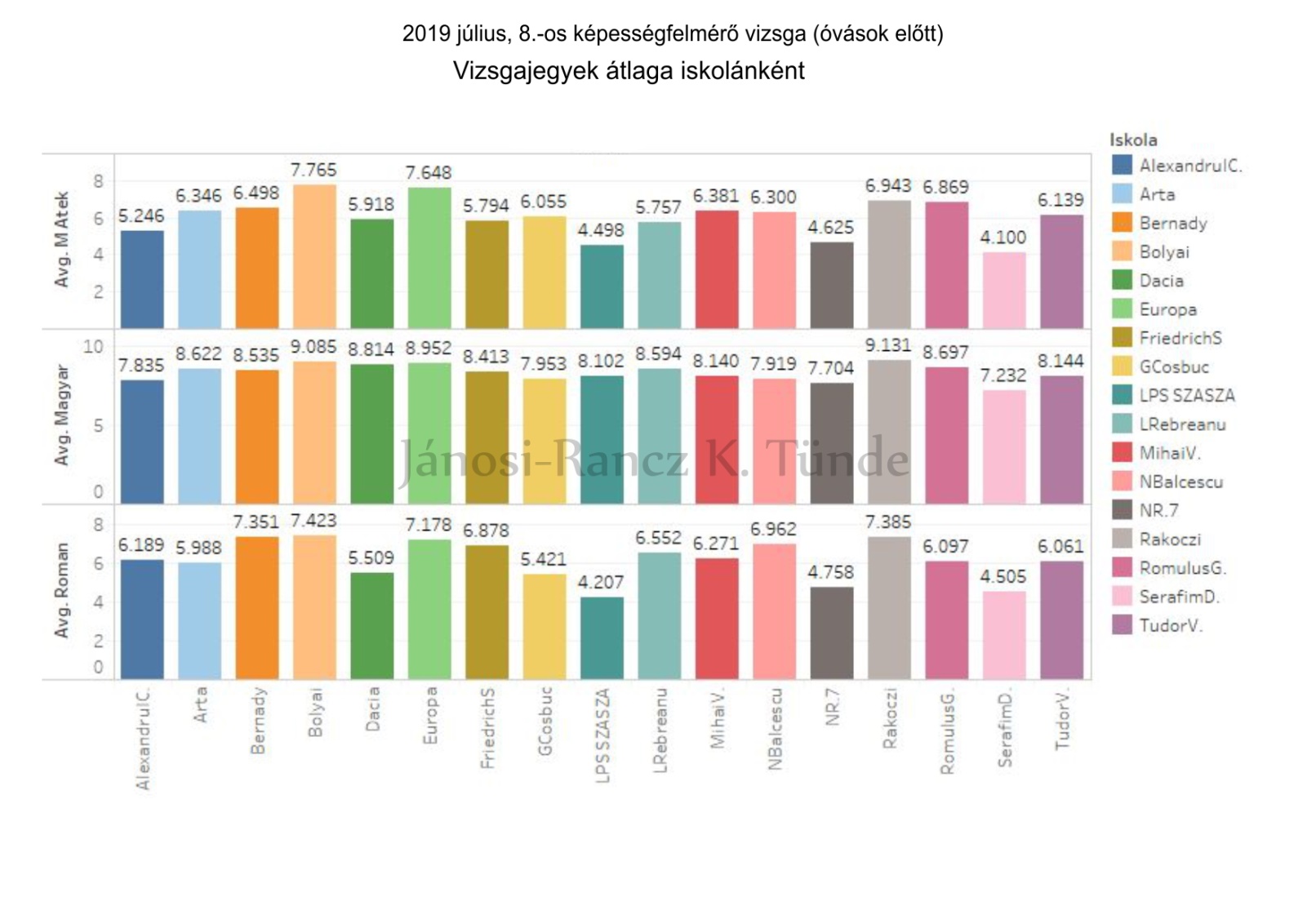